Claudia Cabezas y René Merino
Sociedad Internacional
Ayudantía 3
¿Qué es la sociedad internacional?
S.I
Según Ortiz: esta sociedad internacional es un ente complejo constituido por una trama de relaciones que se componen del accionar externo de los Estados –naciones, es decir, de las acciones derivadas del ejército y de su soberanía exterior, pero también de acciones individuales y colectivas de particulares o entidades de estos Estados-naciones cuando estas tienen una significancia internacional
Según Gotz: La sociedad internacional corresponde a un tipo particular de sociedad, constituida por una pluralidad de miembros, diferentes por naturaleza e importancia, que mantienen entre sí relaciones estables que les permiten crear una trama compleja de relaciones, definida por el bajo nivel de integración de sus elementos y por la amplia autonomía de los mismos, ante la ausencia de un poder común que regule sus relaciones.
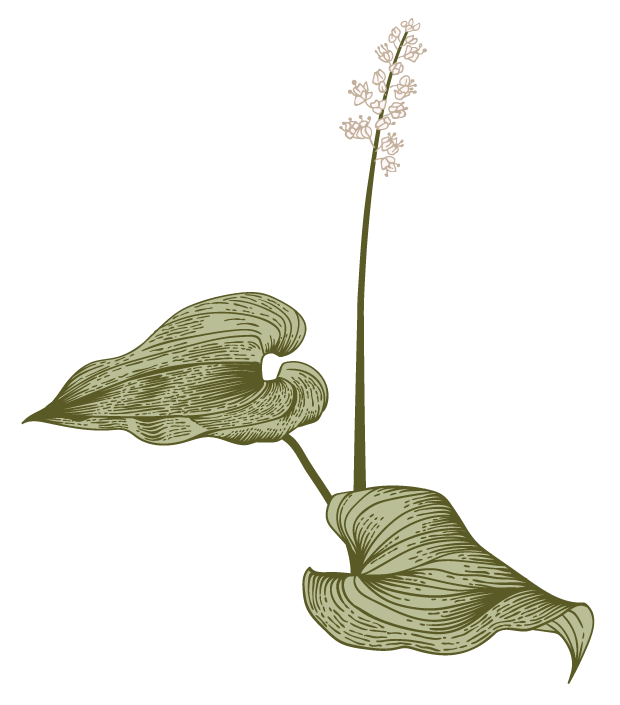 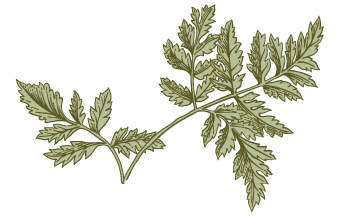 Sistema Internacional- Ayudantía 3
2
¿Pero entonces que entendemos por sociedad internacional?
La sociedad internacional es donde ocurren las Relaciones Internacionales, o sea, el conjunto de actores, que interactúan mediante instituciones, normas, acuerdos y practicas compartidas, que está en un espacio sin un gobierno central u orden que regule estas interacciones.
Anarquía
Pluralidad de actores
Interacciones
Sistema Internacional- Ayudantía 3
3
Características de la sociedad internacional
Sistema Internacional- Ayudantía 3
4
Recordar que...
Según Ortiz: “ el campo de estudio está formado por tres círculos concéntricos formados por la política exterior, la sociedad internacional y la comunidad internacional”.
¿Qué quiere decir?
Sociedad Internacional
Comunidad Internacional
Política exterior
Es el circulo que rodea al anterior, o sea, es más amplio.
En este círculo se estudian las relaciones entre los Estados y otros actores internacionales.
Se analiza el sistema sin autoridad superior (anarquía), pero con normas, soberanía, cooperación y conflicto.
Unidad artificial.
Ejemplo: Los tratados de la ONU, alianzas como la OTAN, etc.
Es el circulo más interno
Hace referencia a las decisiones, estrategias y acciones que un Estado adopta hacia el exterior para defender sus intereses.
Es el vínculo entre la política externa y la internacional.
Ejemplo: Las decisiones de los países frente a conflictos como lo es el de Gaza.
Es el circulo más externo y general.
Representa una idea más ética o normativa, donde los Estados y actores comparten valores universales, como los derechos humanos, la paz, el desarrollo sostenible o la solidaridad.
Unidad natural y espontanea.
Ejemplo: La condena global ante genocidios, la ayuda internacional tras desastres, o campañas por el cambio climático.
Sistema Internacional- Ayudantía 3
6
Existen tres realidades sociales que coexisten a lo largo de la historia
Sistema de comunidades políticas
Sistema transnacional
Sociedad humana
Sistema de comunidades políticas, o sistema político-diplomático. Vínculos entre Estados y org. Internacionales
Para Celestino del Arenal, desempeñando un papel fundamental en la conformación de las principales estructuras y dinámicas constitutivas de la sociedad internacional»
Vínculos entre actores transnacionales no estatales.
personas, grupos, empresas, religiones, ONGs, etc. que cruzan fronteras nacionales.
Es la realidad más amplia y universal, que considera que todos los seres humanos formamos parte de una misma especie, con desafíos comunes y derechos compartidos.
Sistema Internacional- Ayudantía 3
7
“
Es por ello que, desde una perspectiva histórica, no puede hablarse de una única sociedad internacional, sino que de diversas sociedades internacionales...
”
Shirley Gotz, 2013
Evolución de la Sociedad Internacional
Sistema Internacional- Ayudantía 3
9
Resumen
La sociedad internacional es un espacio dinámico, diverso y complejo donde coexisten Estados soberanos, actores transnacionales y una humanidad que comparte desafíos comunes. A lo largo de la historia, ha evolucionado desde sistemas cerrados y eurocéntricos hacia una red global interconectada, marcada por la anarquía, pero también por normas, cooperación y valores compartidos. Comprender sus características (como la heterogeneidad, la interdependencia y la anarquía ordenada) permite analizar las relaciones internacionales con mayor profundidad.
Asimismo, al estudiar la política exterior, la sociedad internacional y la comunidad internacional como círculos concéntricos, y al reconocer las tres realidades sociales que conviven (el sistema interestatal, el transnacional y la sociedad humana), se adquiere una visión integral y crítica del escenario internacional contemporáneo.
Sistema Internacional- Ayudantía 3
10
Claudia Cabezas Bermúdez
clcabezb@alumnos.uahurtado.cl
René Merino Reyes
remerino@alumnos.uahurtado.cl
Gracias